2021 Year-end Report
Pastor Kevin K. Costello 
Associate Executive Secretary 
Southern Asia-Pacific Division
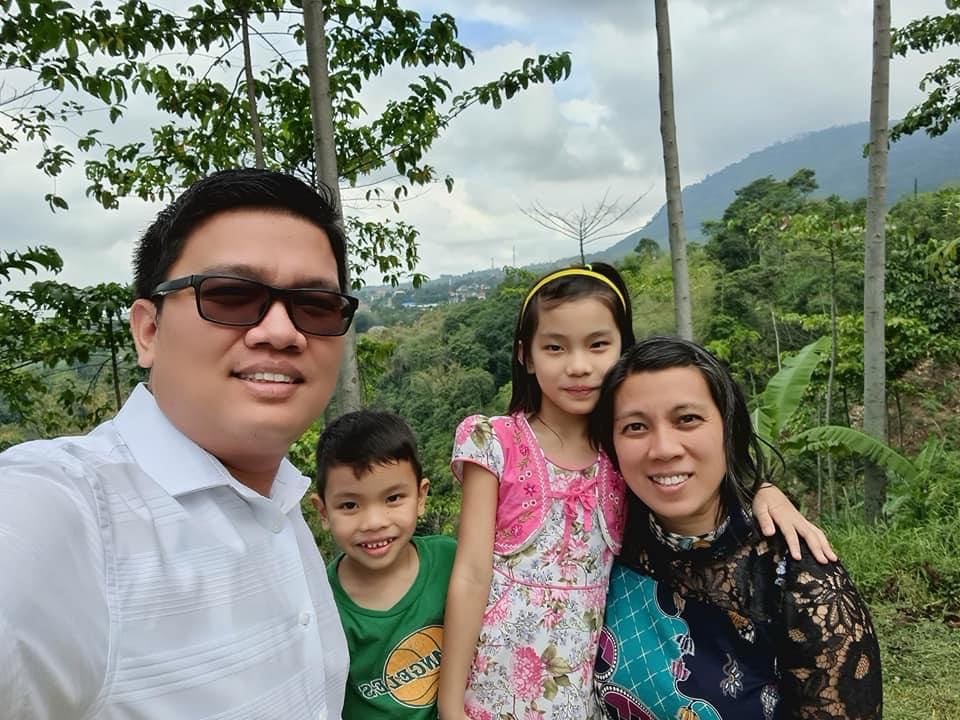 Manurung Family
[Speaker Notes: D-ISE:  Roni Manurung, TLM Treasurer 
Wife:  Gina Manurung, TLM Health Ministries Director]
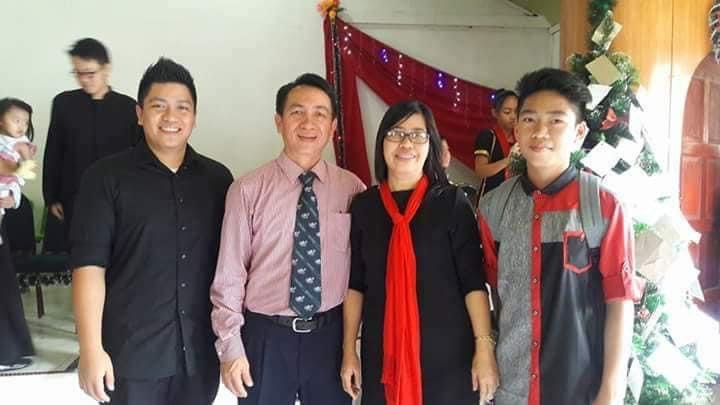 Simbah Family
[Speaker Notes: D-ISE:  Jibil Simbah, SSD Stewardship Director 
Wife:  Florida Simbah]
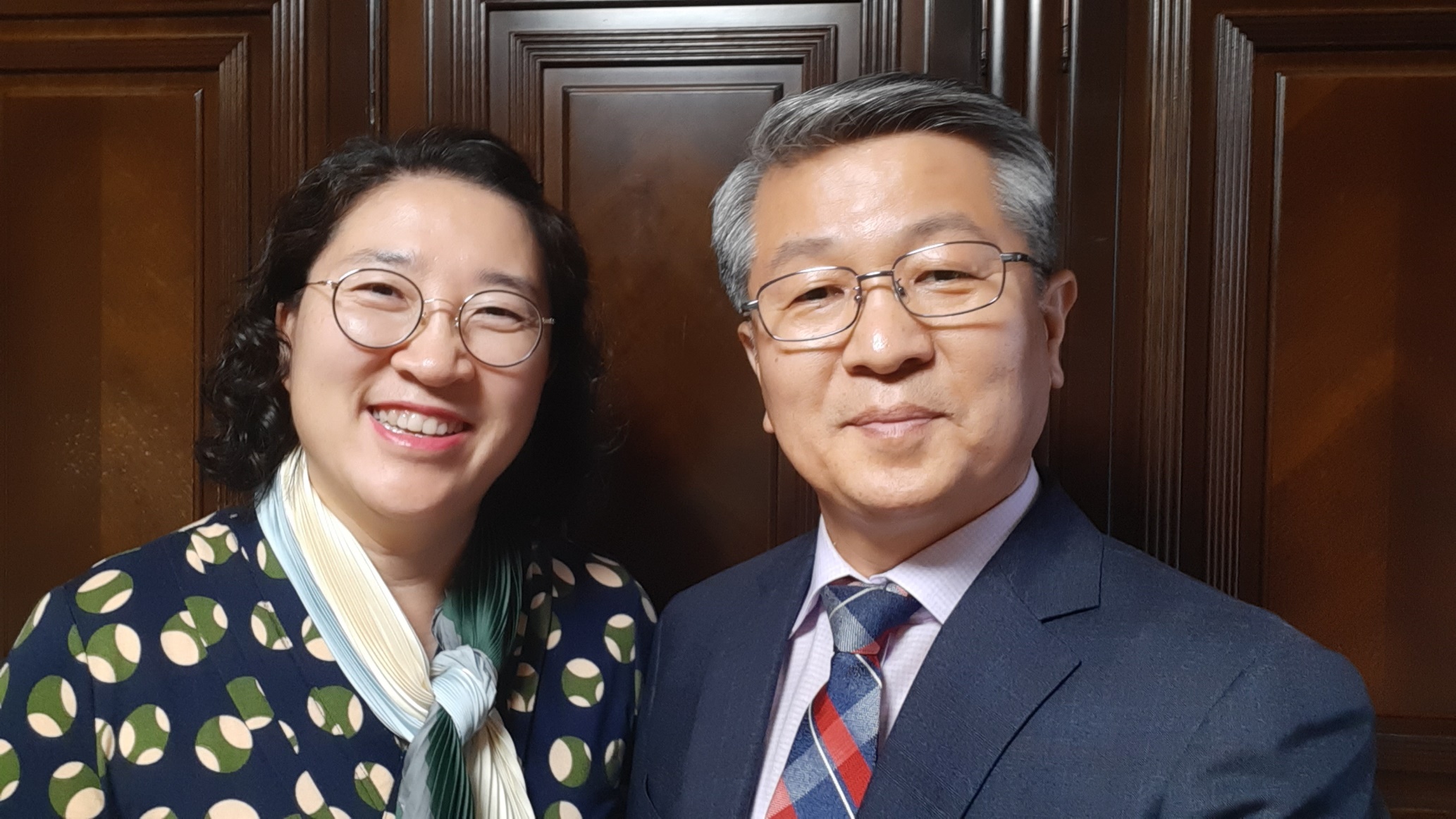 Pastor & Mrs. Won Sang Kim
[Speaker Notes: SSD-hosted ISE:  
Pastor Won Sang Kim, BAUM President 
Wife:  Sookyung Kim, BAUM Children’s Ministries Director & Shepherdess International Coordinator]
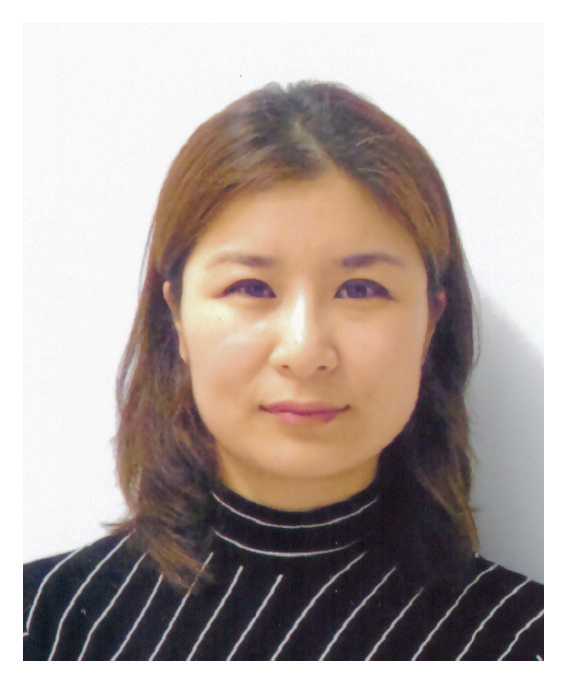 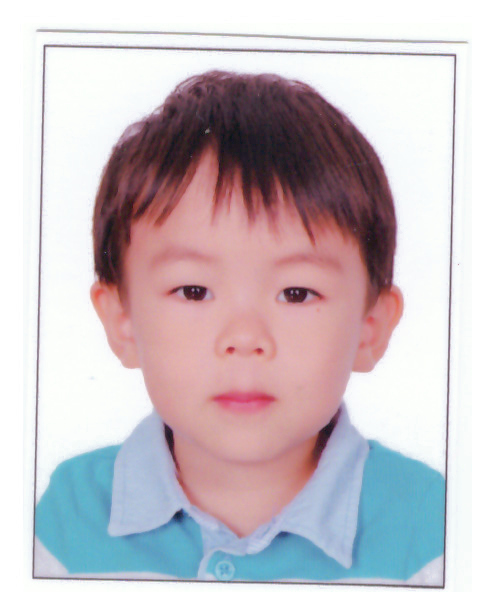 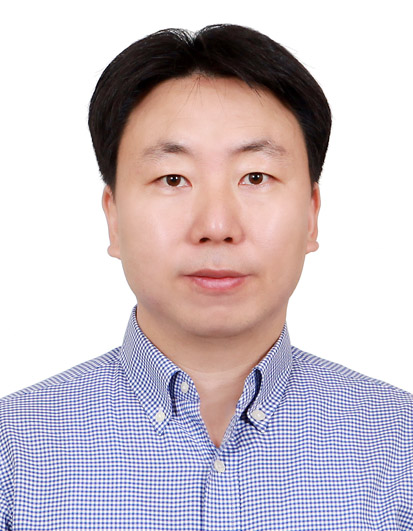 Shin Family
[Speaker Notes: SSD-hosted ISE:  
Allan Shin, ADRA Bangladesh Country Director 
Wife:  Kimberly Lee]
Pema Frasco
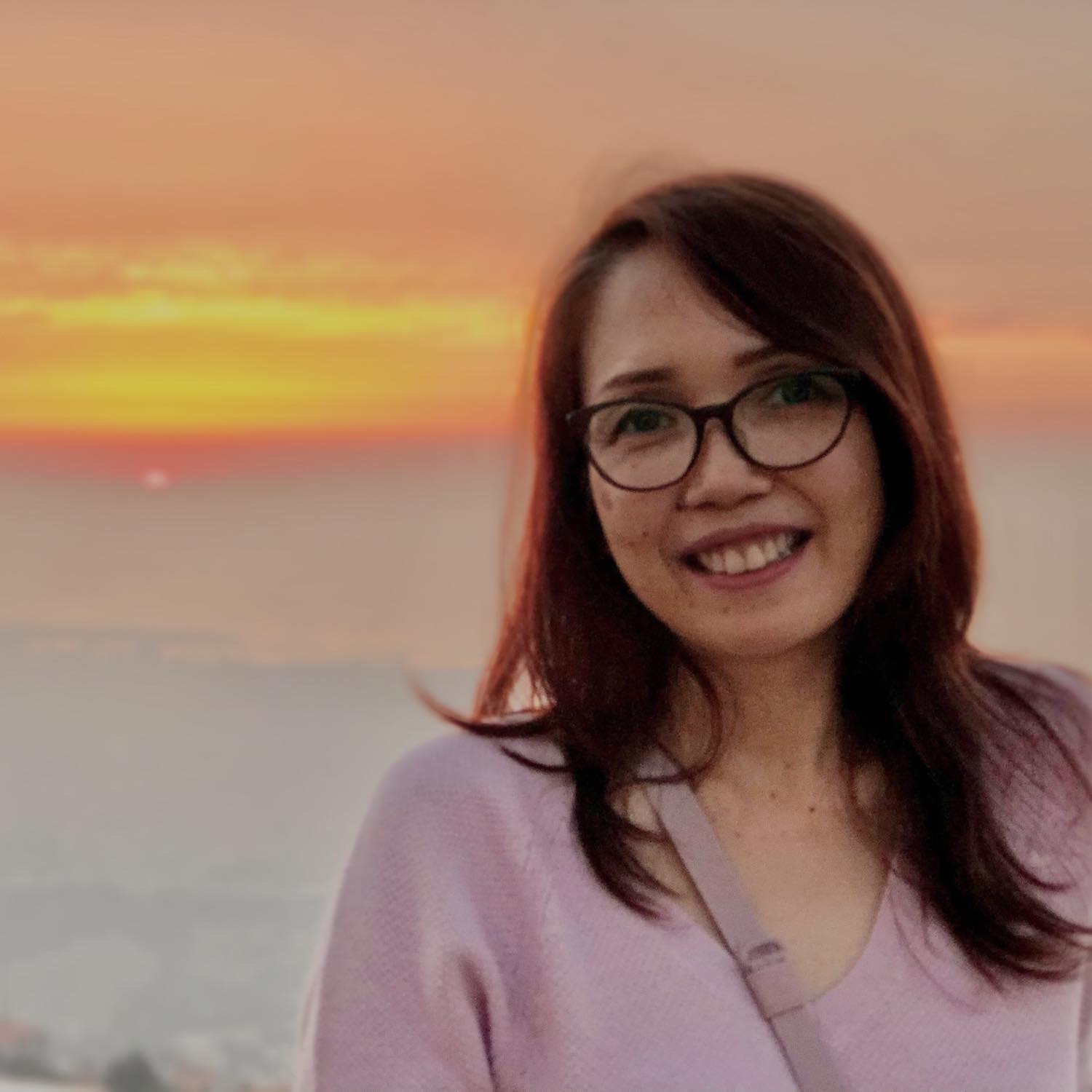 [Speaker Notes: SSD-based ISE:  
Pema Love Frasco, Assistant Treasurer of Middle East and North Africa Union]
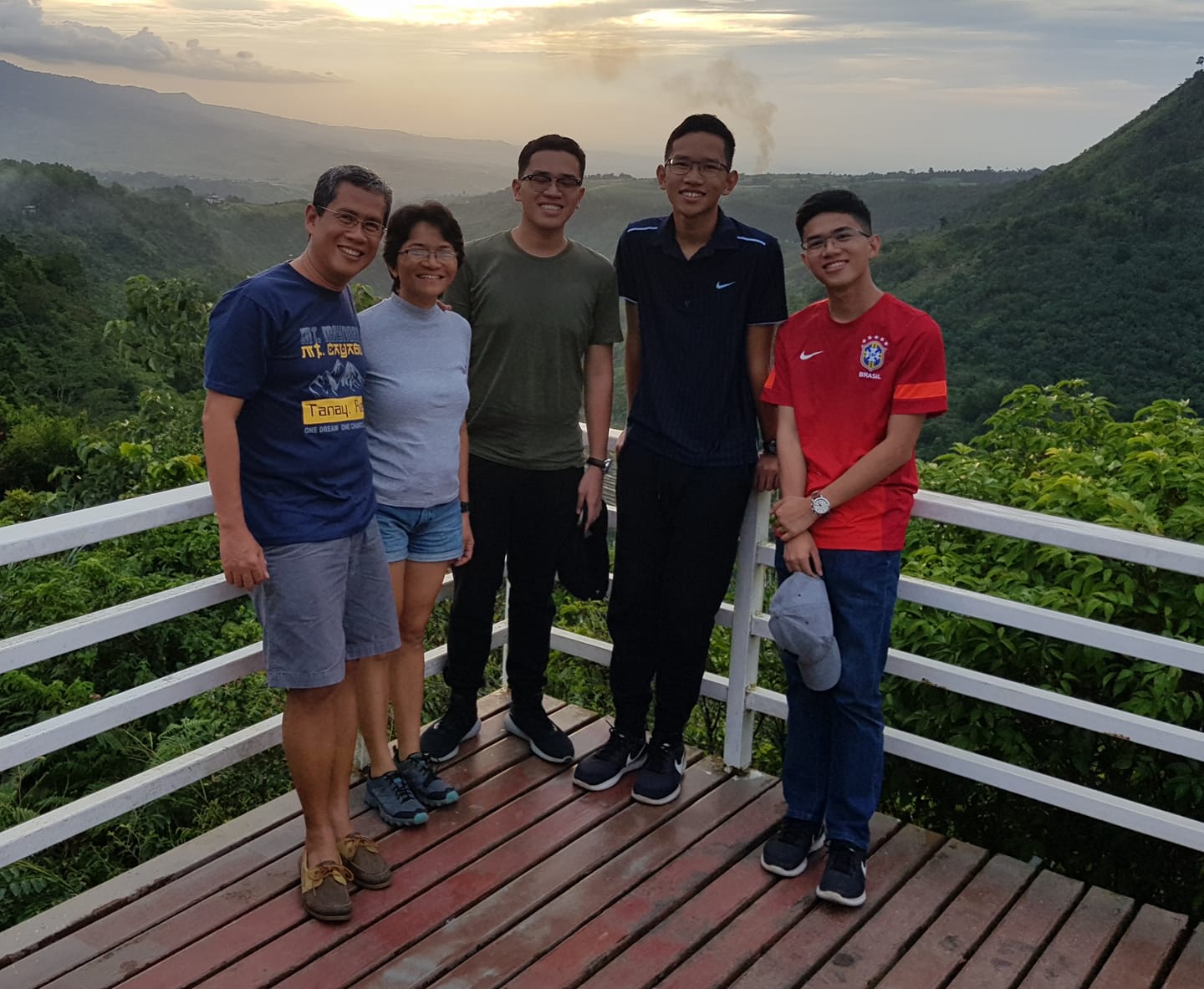 Gayares Family
[Speaker Notes: SSD-based ISE:  
Dr. Hector Gayares, Administrator of Scheer Memorial Hospital, Nepal 
Wife:  Jocelyn Gayares, Physician]
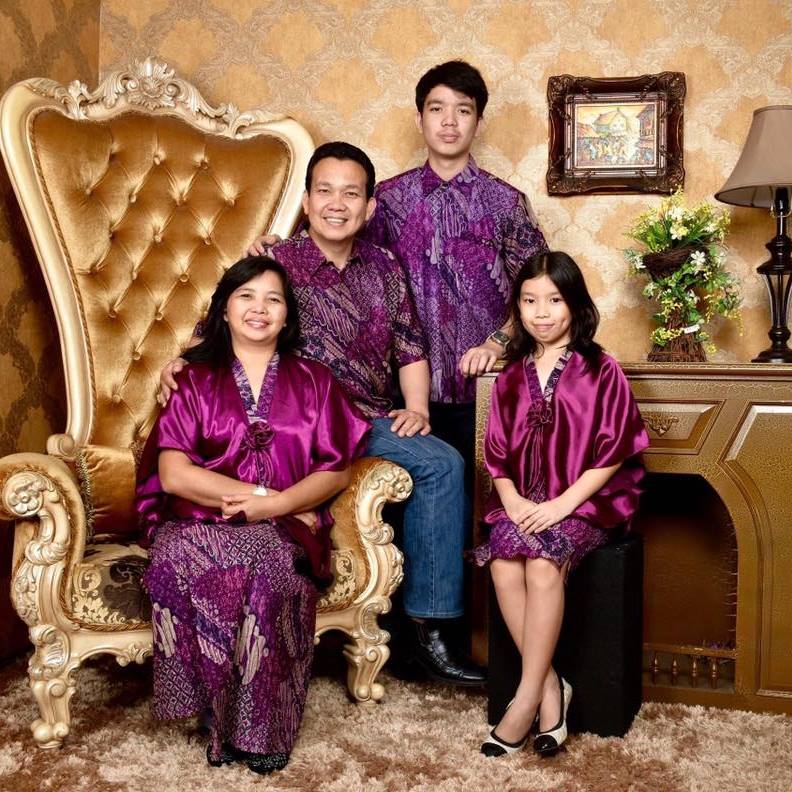 Mamarimbing Family
[Speaker Notes: SSD-based ISE:  
Ronell Mamarimbing, Lecturer of the Theology Department of Pacific Adventist University, PNG 
Wife:  Evins Nouke Kumendong]
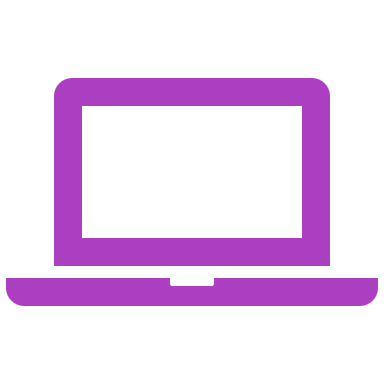 AVS 
ONLINE CLASS
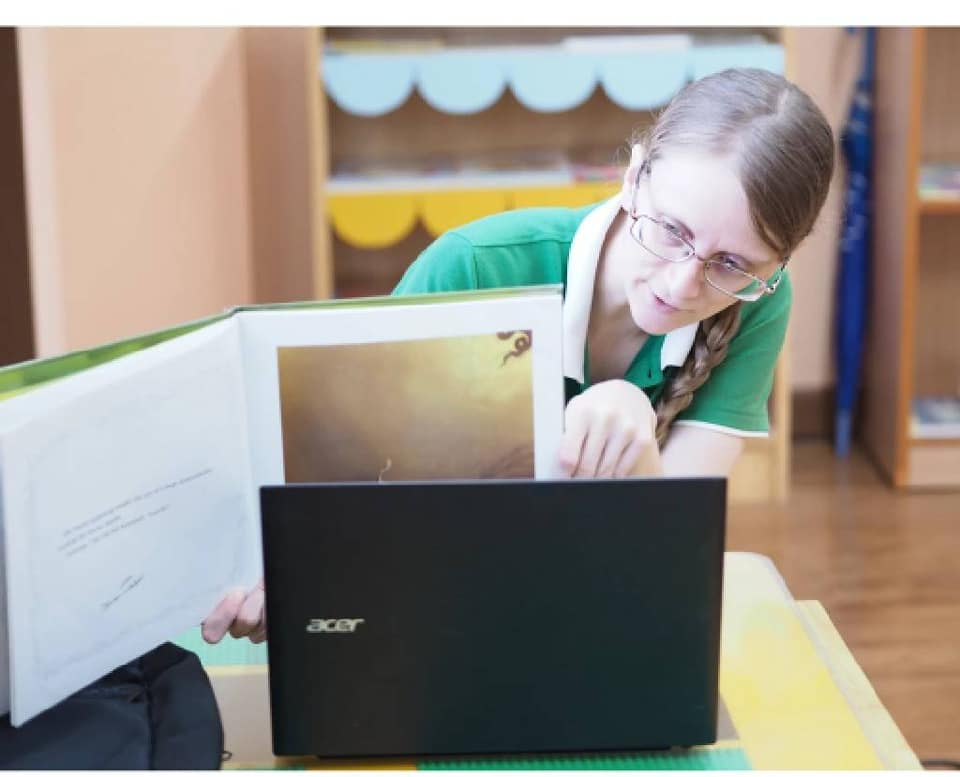 Jessica Fields (NAD) 
UAIMS, Ubon Thailand
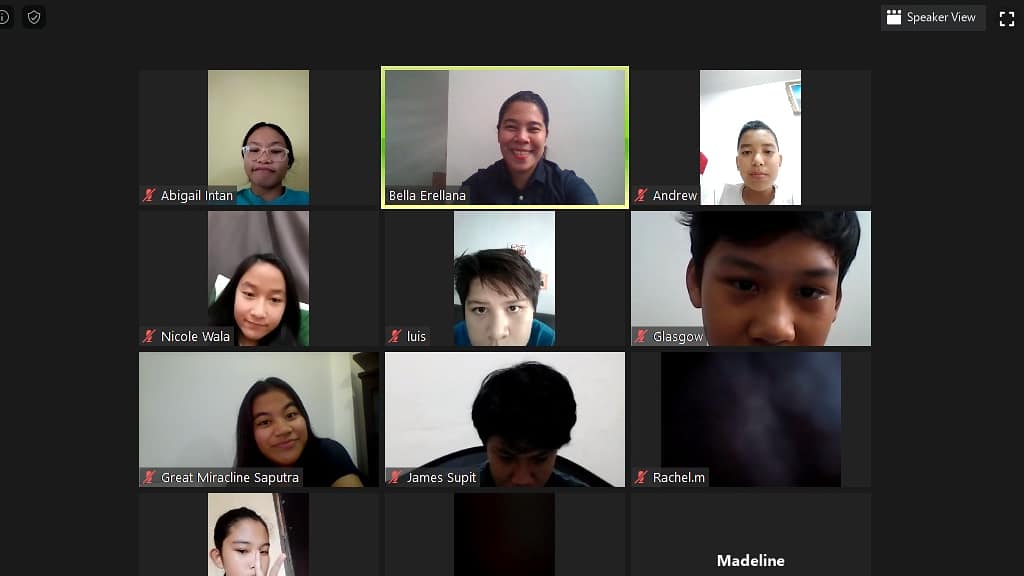 Maribel Erellana (SSD/SPUC)
AECS, Indonesia
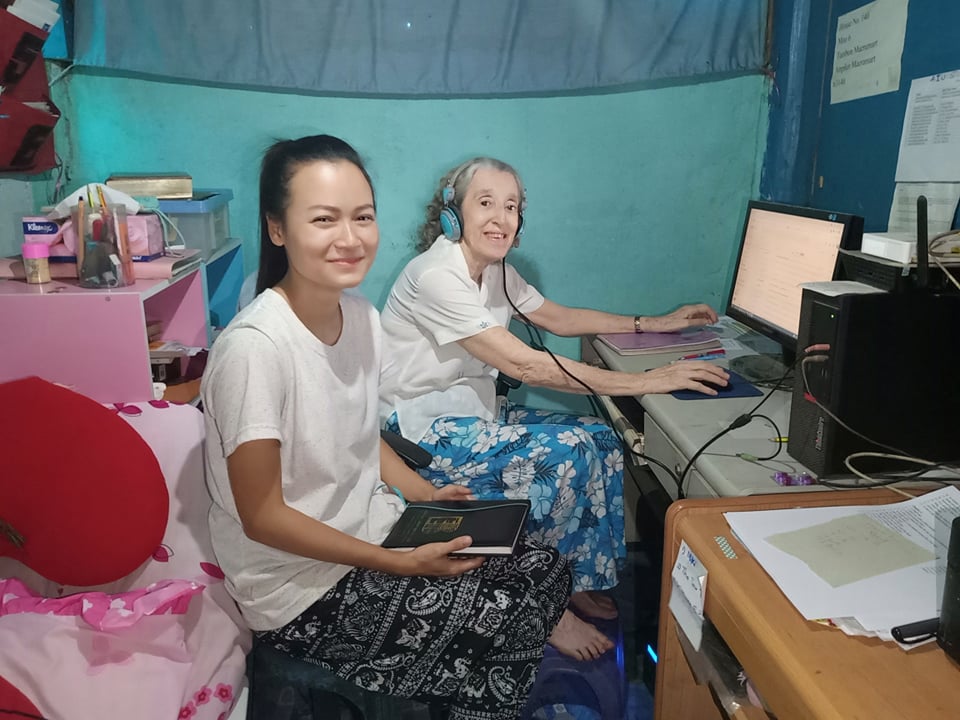 Helen Hall (SPD)
Eden Valley Academy
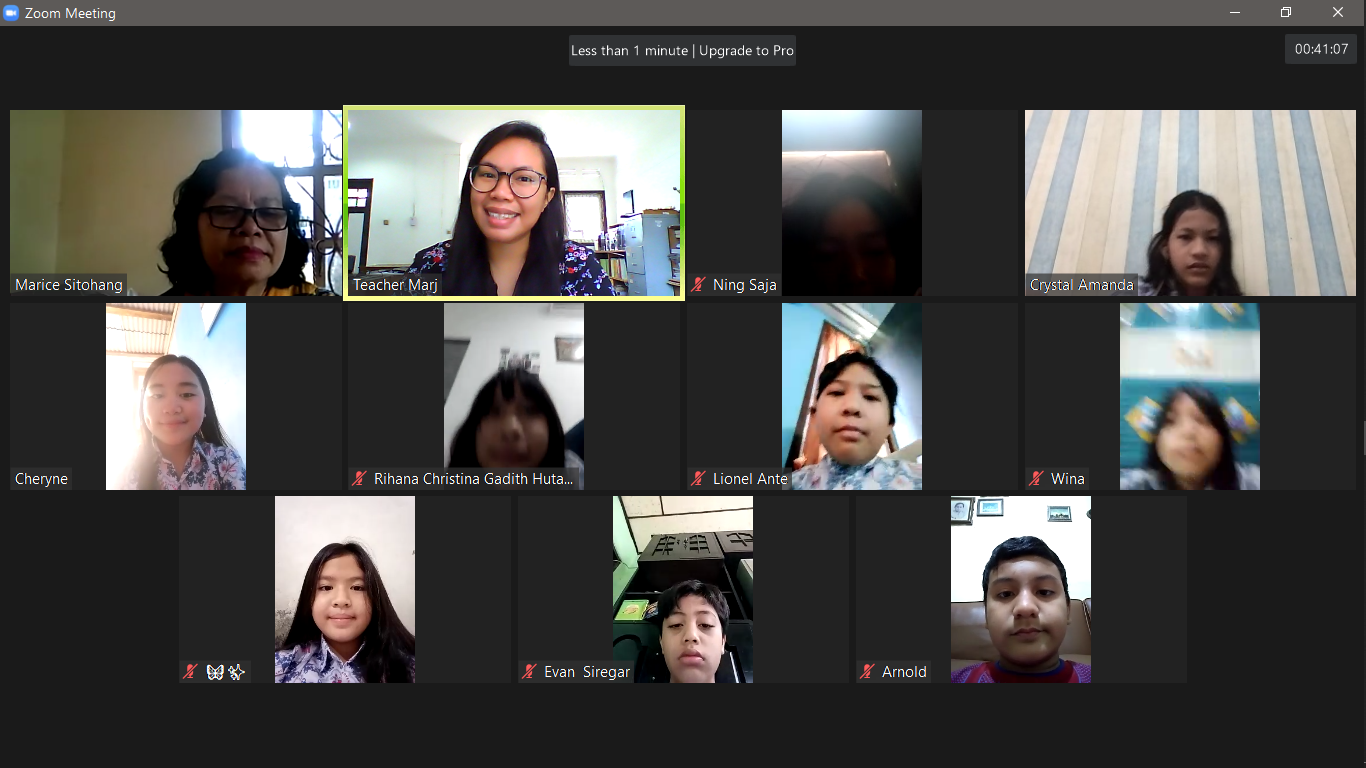 Marjosel Datoy (SSD/SPUC)
AECS, Indonesia
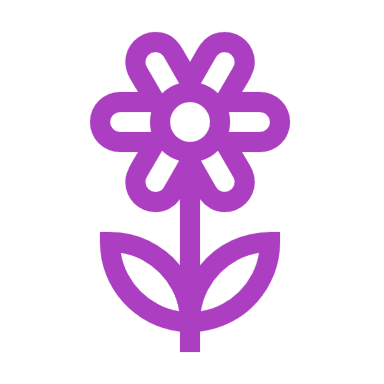 AVS GARDENING
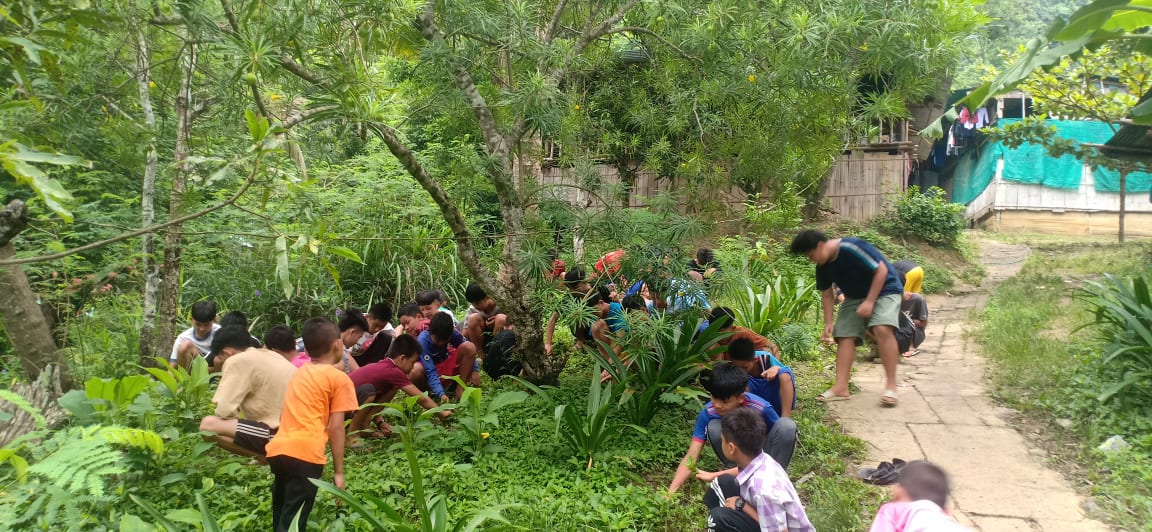 Eden Valley Academy
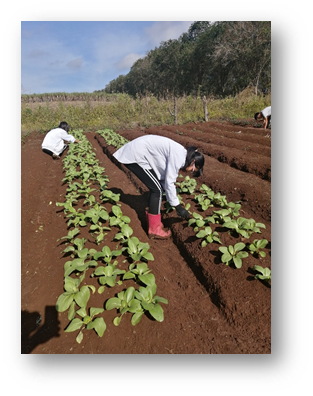 IOU Ministry
Mountain View College
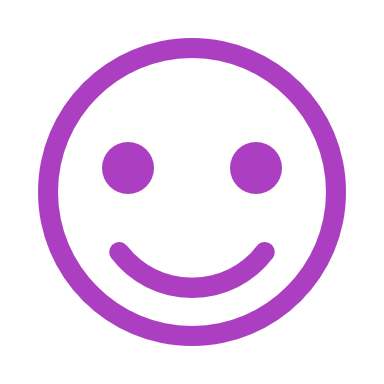 AVS 
Face to Face Class
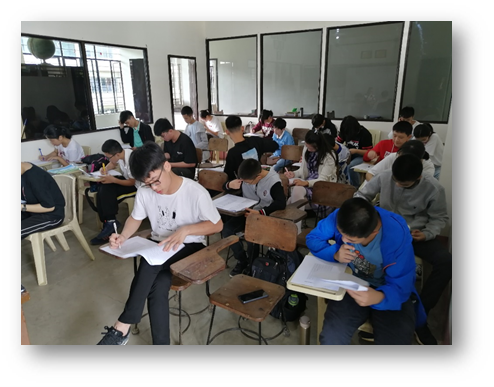 IOU Ministry 
Mountain View College
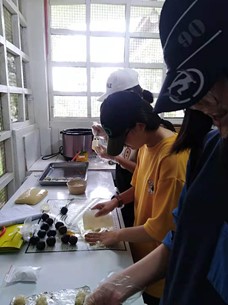 Cooking Class
IOU Ministry
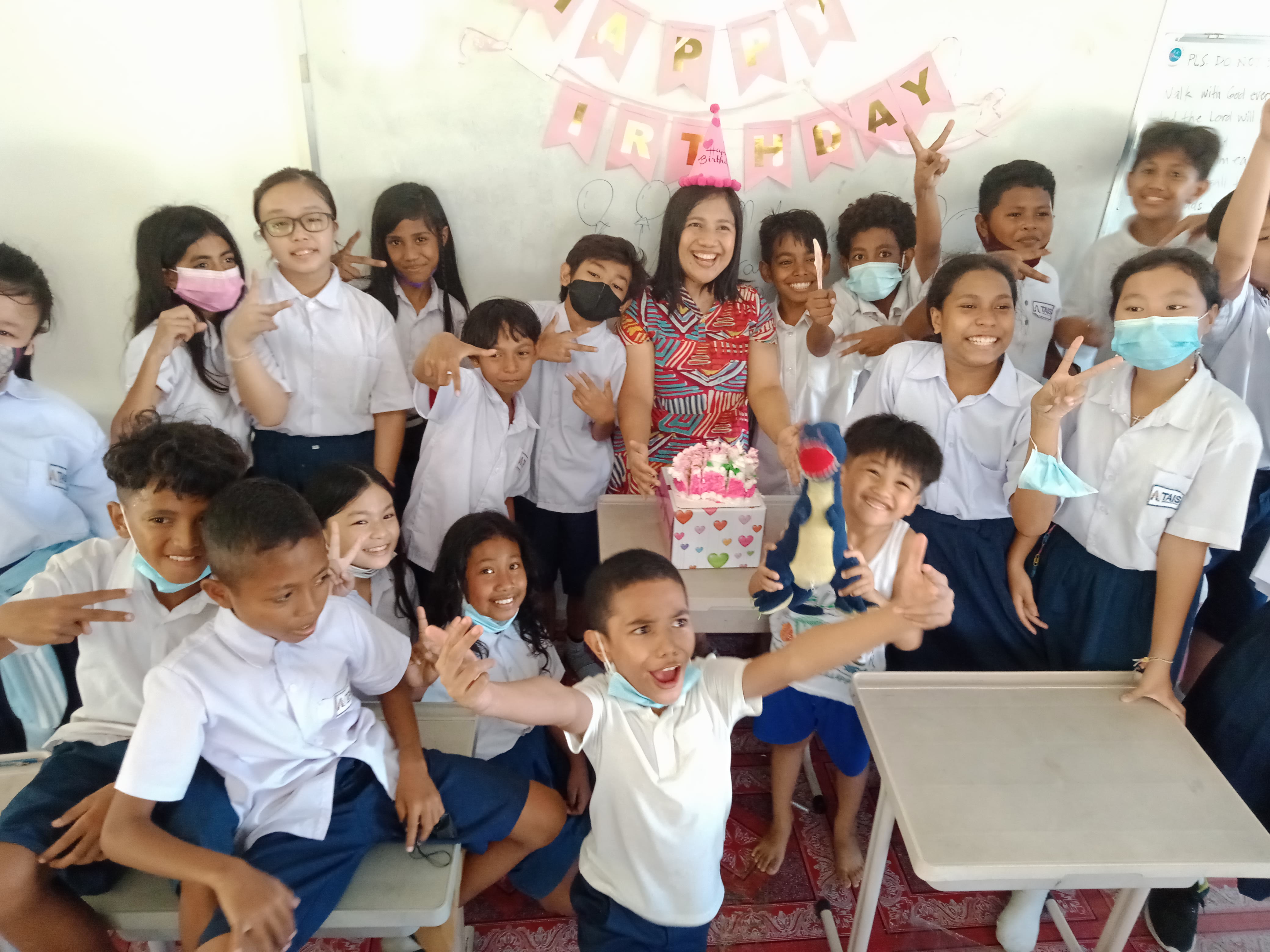 Arjem Agum (SSD/NPUC)
TAIS, Timor Leste
Wong Tat Ying (SSD/SAUM)

Wong Xin Yi (SSD/SAUM)

Shin Te Lu (NSD)

Yue Hua Lin (CHUM)
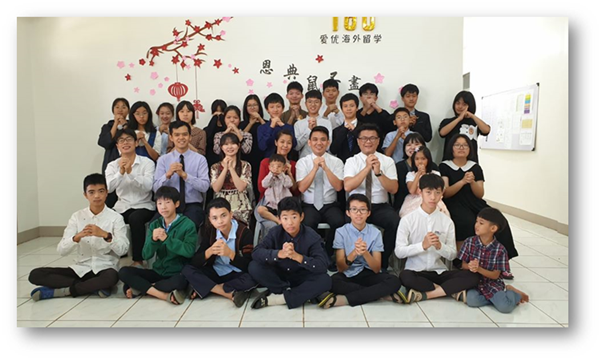 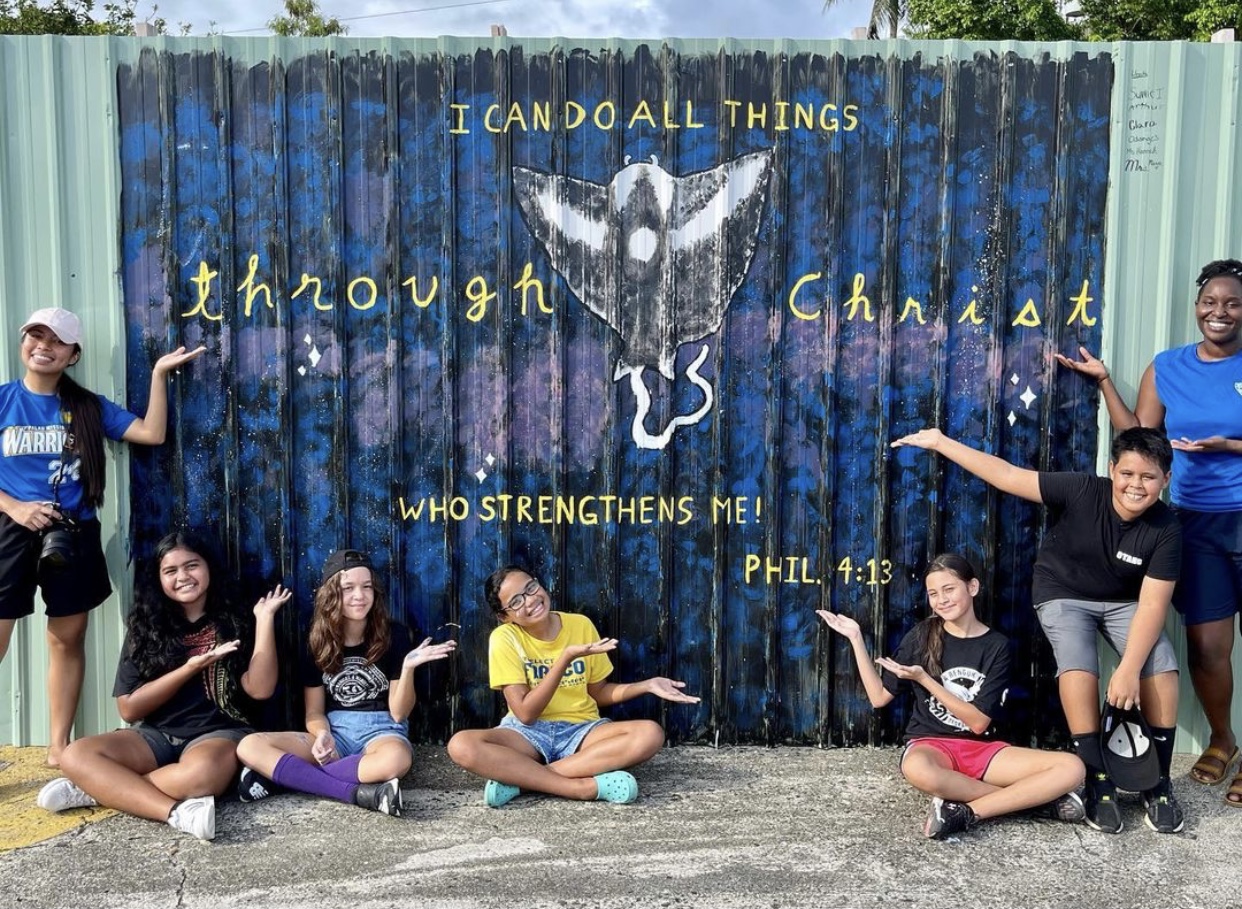 Kyari Alcantara (SSD, NPUC)
Palau Adventist Academy
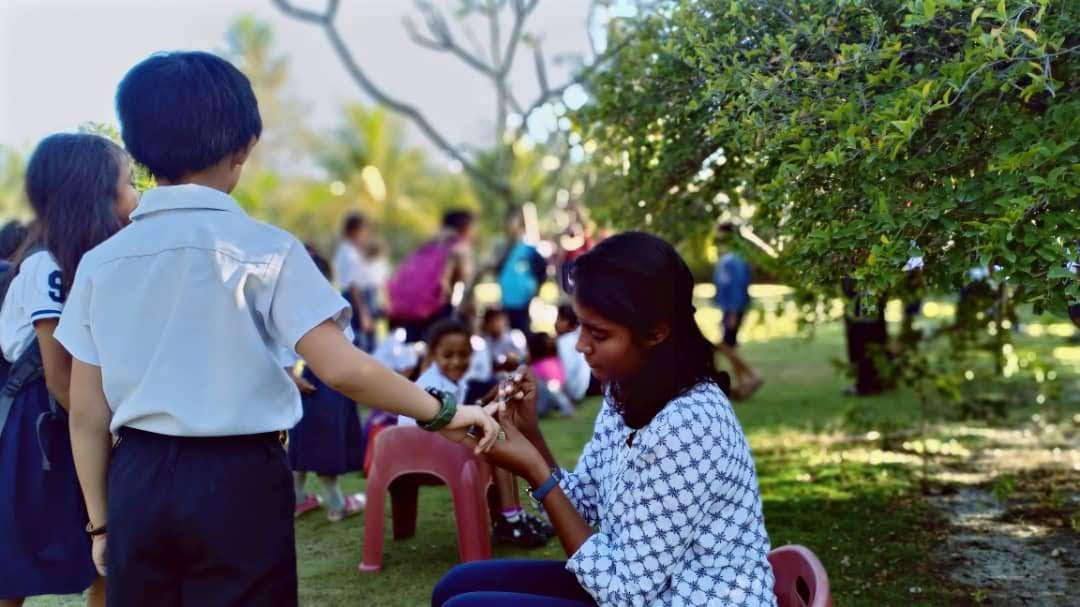 Marian Yaqub (SSD/PKU)
TAIS, Timor Leste
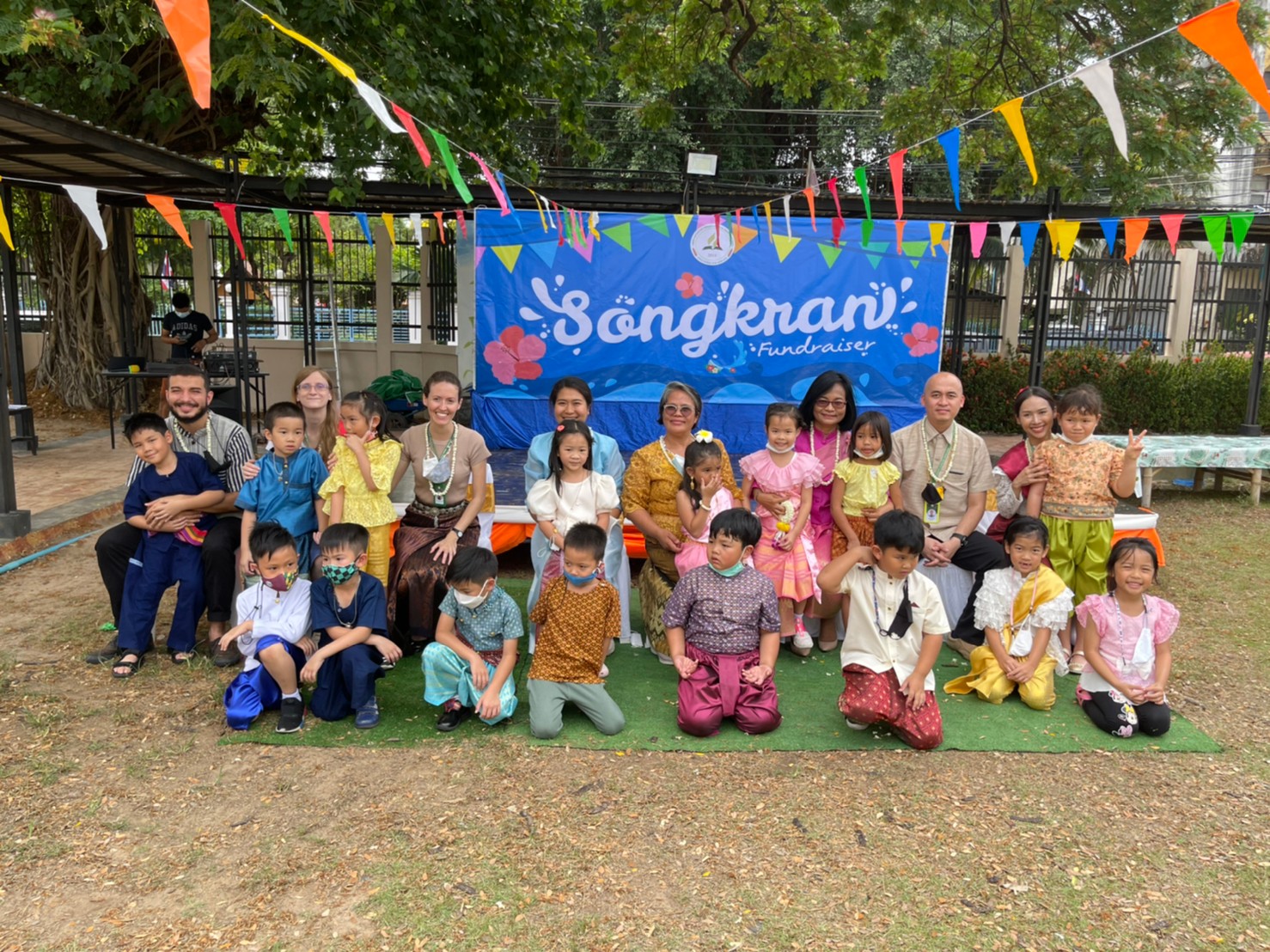 Fundraising
Ira Paghasian (SSD/CPUC)
UAIMS, Ubon, Thailand
[Re-insert video to play on this slide]
[Speaker Notes: Video c/o Edward Rodriguez]
ISEs & Employed Spouses to SSD
ISEs to SSD =  62 + 4 pending call
ISEs SSD sends to the World
74 SSD-based missionaries
[Speaker Notes: SID receives 29% of SSD-based ISEs.]
ISEs from SSD to the World by sending Union
[Speaker Notes: SPUC consistently sends most missionaries to the world at 41% followed by NPUC at 23% and CPUC at 15%.]
AVS to SSD from other Division
Total:  17 Volunteers
[Speaker Notes: 62% of volunteers are from NAD.]
Volunteers Serving in SSD
Total:  33 volunteers
AVS SSD sends to the World
SSD sends 11 Volunteer Missionaries to the World.
38 Division-ISE
Summary
ISEs to SSD 	62 	+ 4 pending call 
ISEs from SSD	74
D-ISEs 	 38	 
AVS in SSD fr. other division	  17
AVS to other division fr. SSD	11
AVS from SSD to SSD 	16	
Total Missionaries:  	218
[Speaker Notes: Total:  217 in-field missionaries (compared to last year’s 222)]
Stranded Missionaries
Before:  	22 ISEs
18 GC-ISEs
4 D-ISEs

Current:  	11 ISEs
8 GC-ISEs 
3 D-ISEs
[Speaker Notes: Covid-19 Report 
Highest stranded missionaries at one point is 22 ISEs (18 GC-ISEs and 4 D-ISEs).   
Currently, there are now only 11 ISEs (8 GC-ISEs & 3 D-ISEs) who are stranded in their home countries.  
Reasons:  Closed borders either way, entry permit or visa issues.]
Those Who Serve Those Who Serve
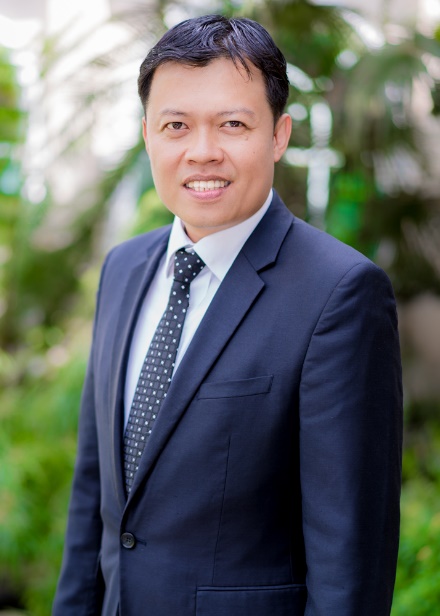 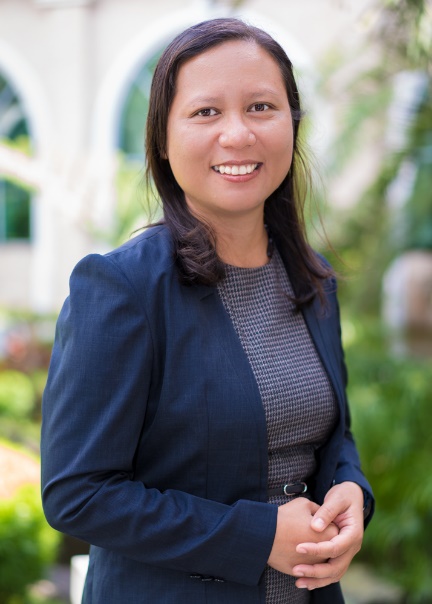 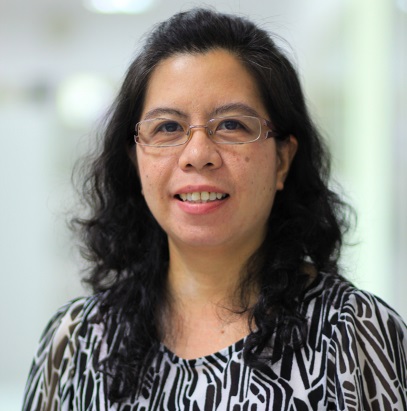 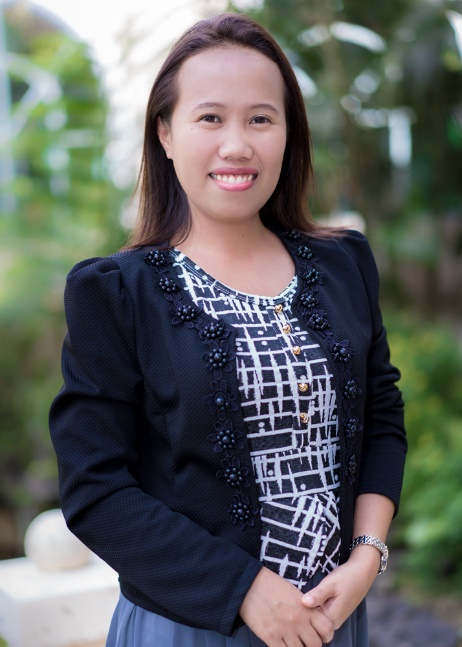 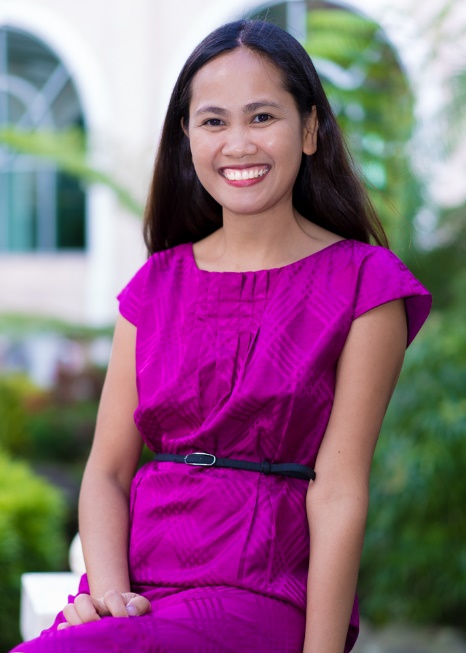 NECY 
SSD-based ISEs
& D-ISEs, Secretariat
LAILA 
SSD-hosted ISEs, Secretariat
JENNIFER  
ISEs & D-ISEs, Treasury
ALLAN
ISEs & D-ISEs, Treasury
EVE
AVS, Secretariat
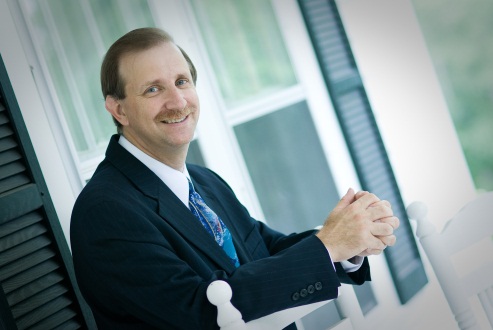 KEVIN 
Missionary Coordinator